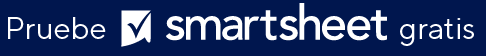 PLANTILLA DE PRESENTACIÓN DE LA ESTRATEGIA DE LA MARCA
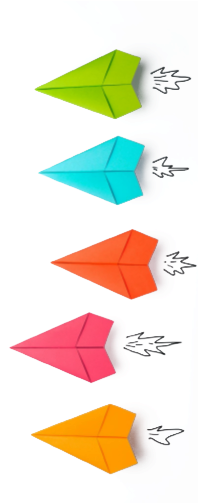 MARCA 
ESTRATEGIA
[ NOMBRE DE LA MARCA ]
NOMBRE DEL GERENTE DE MARCA
GERENTE DE MARCA


00/00/0000
ÍNDICE
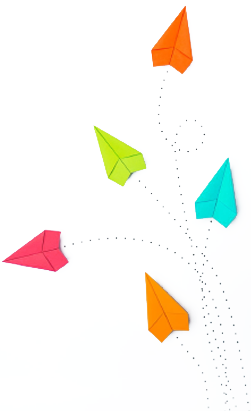 PROPÓSITO DE LA MARCA
VALORES BÁSICOS
VISIÓN DE MARCA
MISIÓN DE LA MARCA 
PÚBLICO OBJETIVO
PERFILES DE COMPRADOR
ANÁLISIS DE LA COMPETENCIA
PROPUESTA DE VALOR ÚNICA
POSICIÓN DE LA MARCA
MENSAJERÍA DE LA MARCA
IMAGEN DE LA MARCA
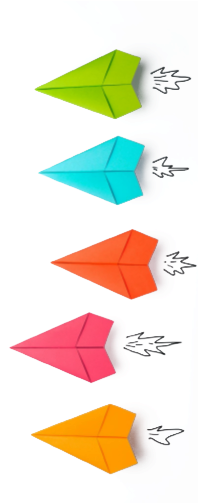 PROPÓSITO DE LA MARCA
Texto
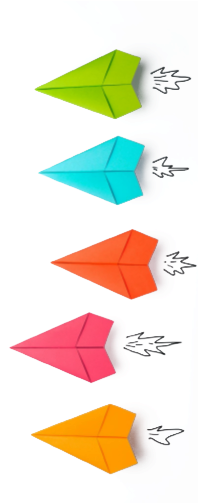 VALORES BÁSICOS
Texto
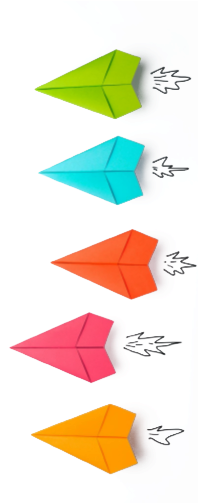 VISIÓN DE MARCA
Texto
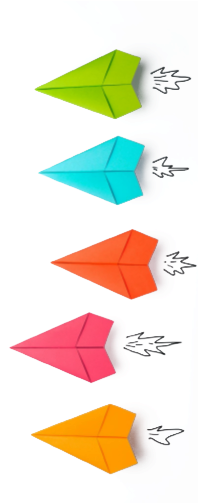 MISIÓN DE LA MARCA
Texto
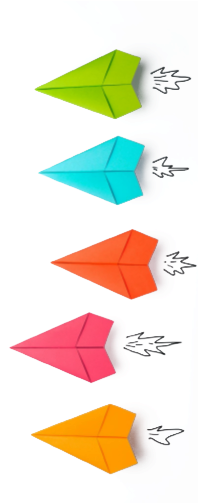 PÚBLICO OBJETIVO
Texto
PERFILES DE COMPRADOR
ANÁLISIS DE LA COMPETENCIA
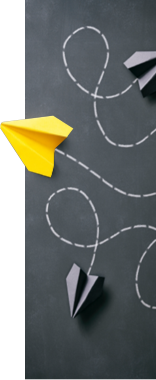 PROPUESTA DE VALOR ÚNICA
Texto
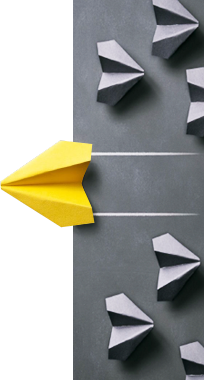 POSICIÓN DE LA MARCA
Texto
MENSAJERÍA DE LA MARCA
Voz + tono
Texto
Eslóganes
Texto
Otras frases
Texto
IMAGEN DE LA MARCA
Logotipo
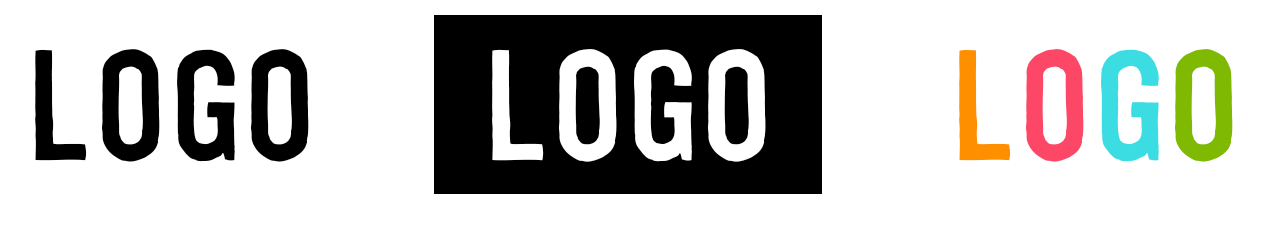 Colores
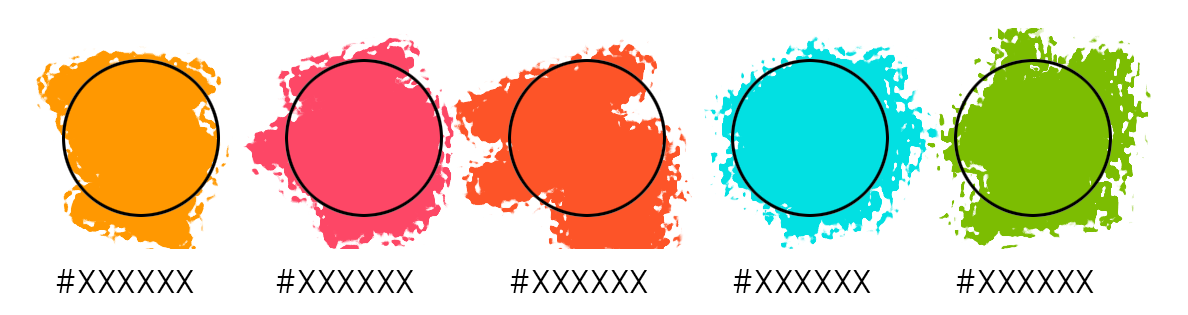 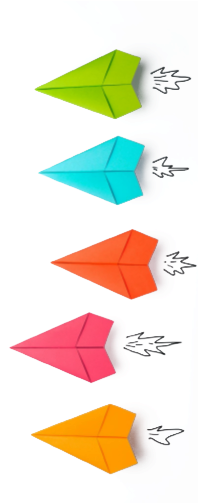 IMAGEN DE LA MARCA
Estilo visual
Tipografía
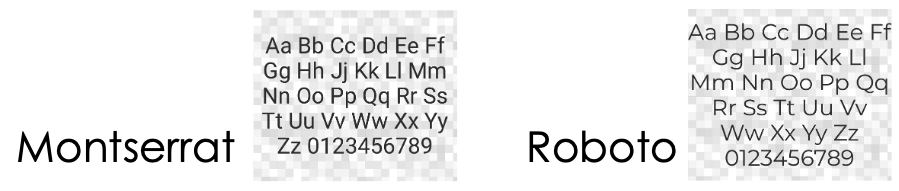